Sonic SignaturesRepresenting the Self as a Musical Being
Adam Bell
&
Ben Bolden
session overview  bb
Presenter & participant introductions
Hook: name that sonic signature, info re: sound trademarks 
Purpose and goals (why do this, anyway?)

Part 1: Share stories (that represent aspects of your musical ID)
Part 2: Gather images (that represent aspects of your stories)
Part 3: Construct identity statements (building from stories & images)
Part 4: Gather sounds (that represent stories, images or statements)
Part 5: Compose sonic signature (combine and manipulate sounds)

Showcase sonic signatures
Adam
high school music drop-out turned…
music ed prof @ Ucalgary
…you don’t have to talk

Ben
Music teacher educator & composer
Queen’s University, Kingston, Canada
…so many ways to be musically beautiful

Participants
Your name
…one thing you like about music
Introductions ab
Hook activity: Name that tune… bb
…
...
...
...
...
...
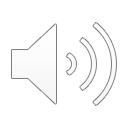 These are all trademarked sounds, 
registered with the The U.S. Patent 
and Trademark Office
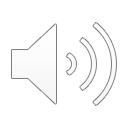 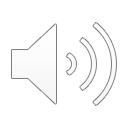 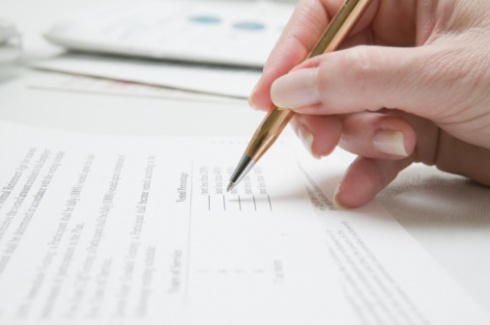 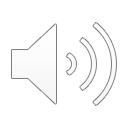 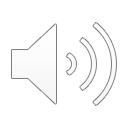 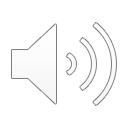 Answers
...    Law and Order Bang Bang 
...    Homer Simpson: D’oh!
...    Tarzan Call
...    Darth Vader breathing
...    Pillsbury Doughboy
...    Ho, ho, ho, Green Giant.
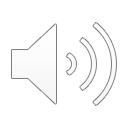 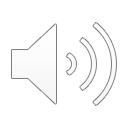 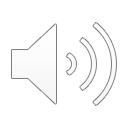 ?
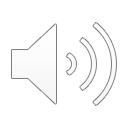 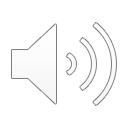 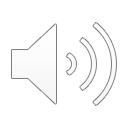 In case you were wondering…
Sounds can be trademarked 
The sound needs to attach to the subliminal mind, so when heard, it’s instantly associated with a single product or event
The very first sound to be trademarked originally aired in 1929: the NBC Chime
In the U.S., millions of trademarks have been granted. But there are less than two hundred sound trademarks.
In Canada, you could only trademark sounds as of 2012. Only 25 sound marks have been registered.
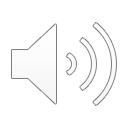 Workshop Purpose and Goals ab
An opportunity for you to:

Reflect on and share how you experience and make meaning from music
Consider how these experiences shape your personal identity
Create representations of your identity through visual and sonic modalities
Prepare yourself to share this learning activity with your own students
Explore your musical identity!
Sonic Signature Exemplars ab
http://courtneyfdolan.weebly.com/education-blog







 
https://amandanfaller.wordpress.com/2017/04/17/186/
Think of three stories you could tell about your significant experiences with music. 
Write down a title or a few words for each.
Organize yourselves in groups of three
Each member shares one story
Part 1:
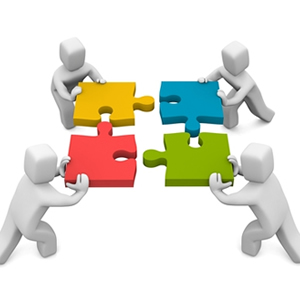 Share stories
15 minutes  bb
Find three images that represent aspects of your musical identity 
If you have time…create a collage of your images in word or ppt
Explain to your group the significance of each image
Part 2:
Gather images
10 minutes  ab
Write three statements that represent aspects of your musical identity.
I am musical in multiple ways
Music is me-time
Music connects me to myself
Part 3:
Identity statements
5 minutes  bb
Imagine three sounds that could help represent aspects of your musical identity.
Find the sounds online, download and save to an accessible folder
Findsounds.com
Sounddogs.com
Compose with midi
Part 4:
Gather sounds
15 minutes  ab
Let us know if we can help you!
Combine and manipulate sounds in a digital audio editor of your choice
Soundation.com (online)
Soundtrap.com (online)
Audacity (freeware)
GarageBand, etc.
Part 5:
Compose sonic signature
20 minutes bb
Let us know if we can help you!
Don’t worry—we don’t expect you to have finished…but we’d like to hear your work in progress.
Part 6:
Showcase sonic signatures!
20 minutes ab
Suggestions from YOU  bb
We expect that as you were doing this activity, you were thinking of modifications as to how you’d do it with your own students…
Could you share some of those ideas with us?
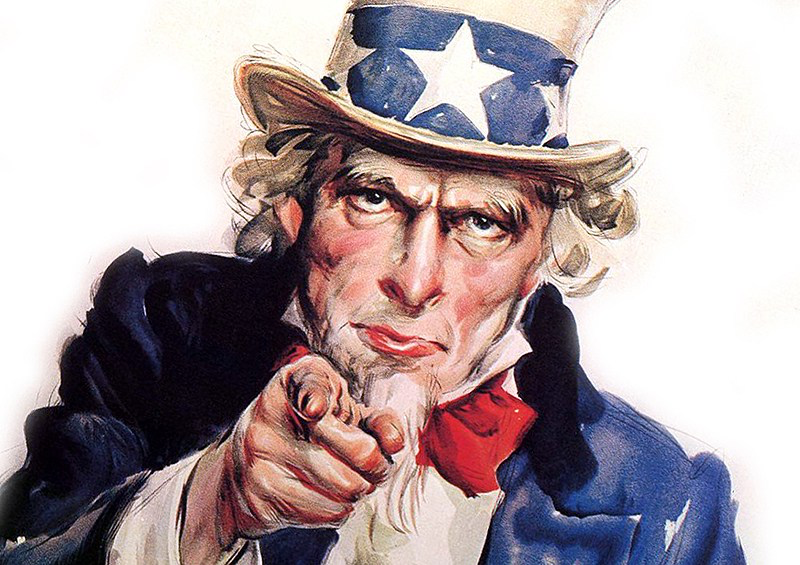 Image of Uncle Sam 
pointing
Thank you!adampatrickbell@gmail.com benbolden@gmail.com